Пожарная безопасность(средняя группа)
МБДОУ «Детский сад № 40»
воспитатели: 
Русинова Оксана Алексеевна
Новикова Людмила Михайловна
Задачи:
Продолжать формировать основы безопасности собственной жизнедеятельности;
Закреплять правила противопожарной безопасности, знания  номеров телефонов вызова помощи в экстренных ситуациях;
 Развивать умение анализировать причины возникновения пожаров. Познакомить со схемой поведения во время пожара;
 Воспитывать уважение к профессии пожарного, спасателя;
 Закреплять представления детей о специальном транспорте для тушения пожаров, механизмов для спасения людей.
Развивать познавательно-исследовательскую деятельность. Познакомить с историей возникновения и добычи огня в древности, со свойствами огня, и способами  его тушения.
Провести беседу. Вопросы:
- Чем помогал огонь древним людям?
- А теперь поговорим о добрых делах огня в наши дни: расскажи, где сегодня работает огонь и как он помогает людям?
- Почему огонь может быть опасен для людей? Когда это происходит?
- В каких случаях неосторожное обращение с огнем приводит к пожарам?
- Какие меры предосторожности должны предпринять туристы при разведении костра в лесу?
- Какие меры предосторожности нужно предпринять дома в новогодние праздники при использовании свечей, фейерверков, бенгальских огней, петард?
- Какие меры предосторожности нужно предпринять при пользовании электробытовыми приборами?
- Как вызвать пожарную команду в случае запаха дыма или вида огня, пламени?
Как наши предки научились добывать огонь?
https://youtu.be/7wsglZ5W7IE
Правила поведения при пожаре.Видеоролик «Спасик и его друзья»
https://youtu.be/FKemGCeZH9Y
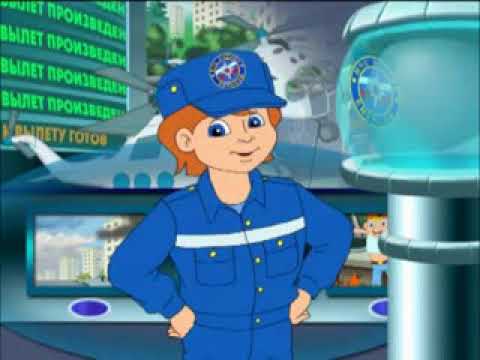 Чтение С. Я. Маршак «Неизвестный герой»
https://rustih.ru/samuil-marshak-rasskaz-o-neizvestnom-geroe/
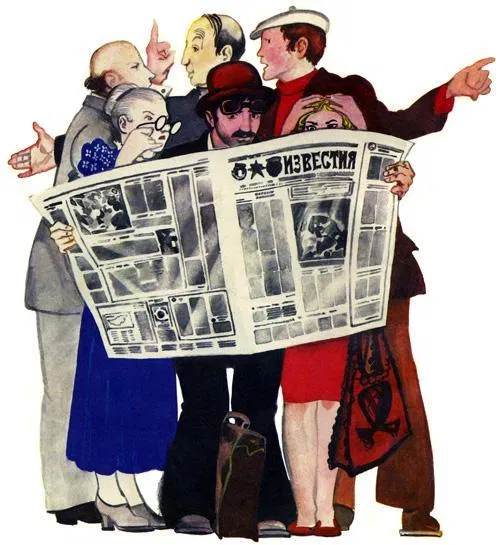 Рисование «Огонь добрый, огонь злой»
Вспомним о правилах поведения при пожаре:
Правило 1. Никогда не трогай опасные предметы. 
Правило 2. Если увидел огонь – сразу сообщай взрослым, не бойся – даже если причина пожара – твоя шалость. 
Правило 3. Нельзя прятаться в дальних углах, под кроватью, за шкафом – опасен не только огонь, но и дым.
Правило 4. Напомни родителям, что пожарных вызывают по номеру «112» или «101»
«Спички детям не игрушка!»М/ф «Путаница»
https://youtu.be/wIbAqRAR24U
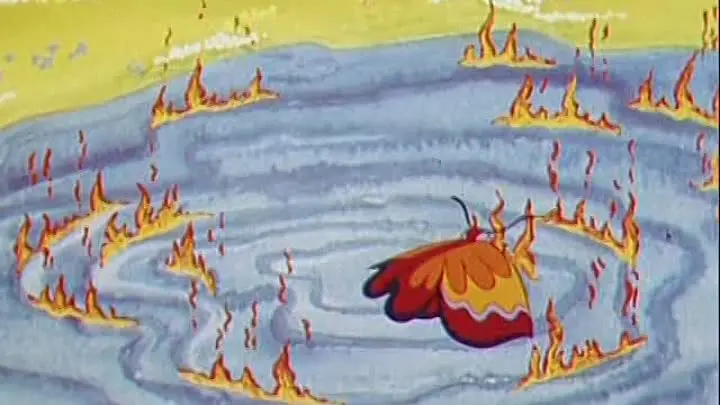 Рисование «Огонь добрый, огонь злой»
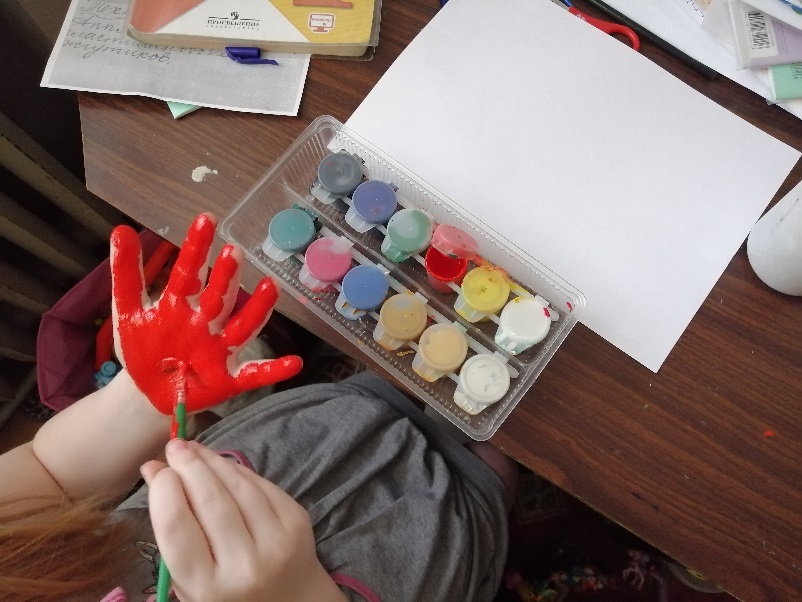 Ребята, а давайте теперь нарисуем наши огонёчки! Только необычным способом, нашими ладошками. Сначала мы положим наш лист горизонтально перед собой, возьмём красную гуашь и закрасим нашу ладошку. Когда вся ладошка окрашена, аккуратно и крепко прижимаем её к листу, поднимаем ладошку -1 огонёк готов. Затем рисуем таким же способом рядом ещё один огонёк. Давайте дорисуем нашим огонькам дрова, из которых он разгорелся, для этого возьмём кисточки и коричневую гуашь. А теперь выберете какой огонёк будет у вас злым, а какой добрым?
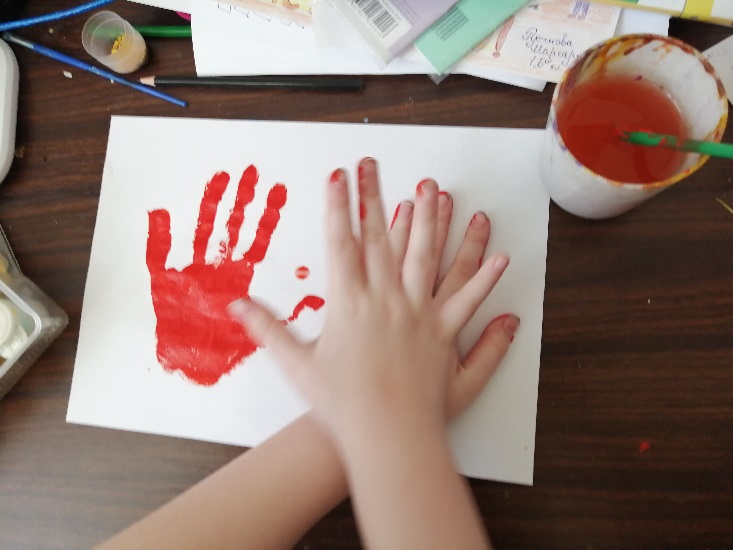 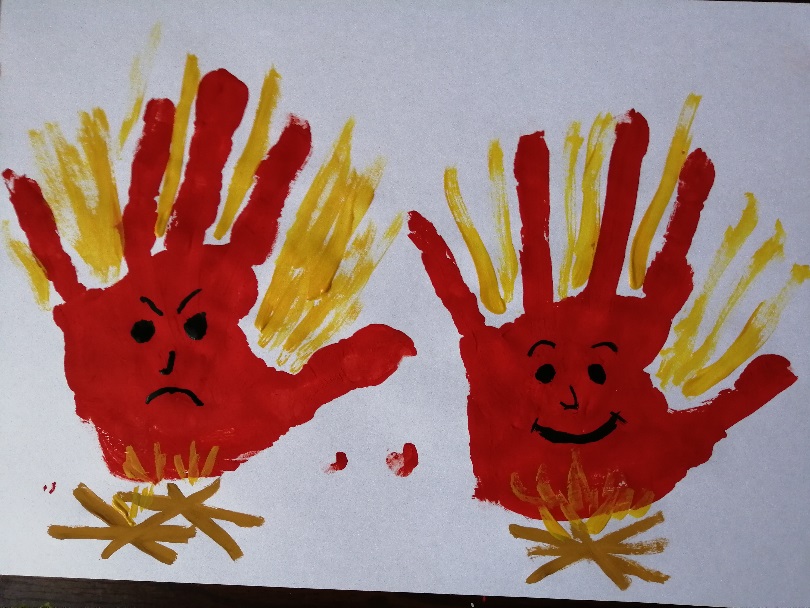 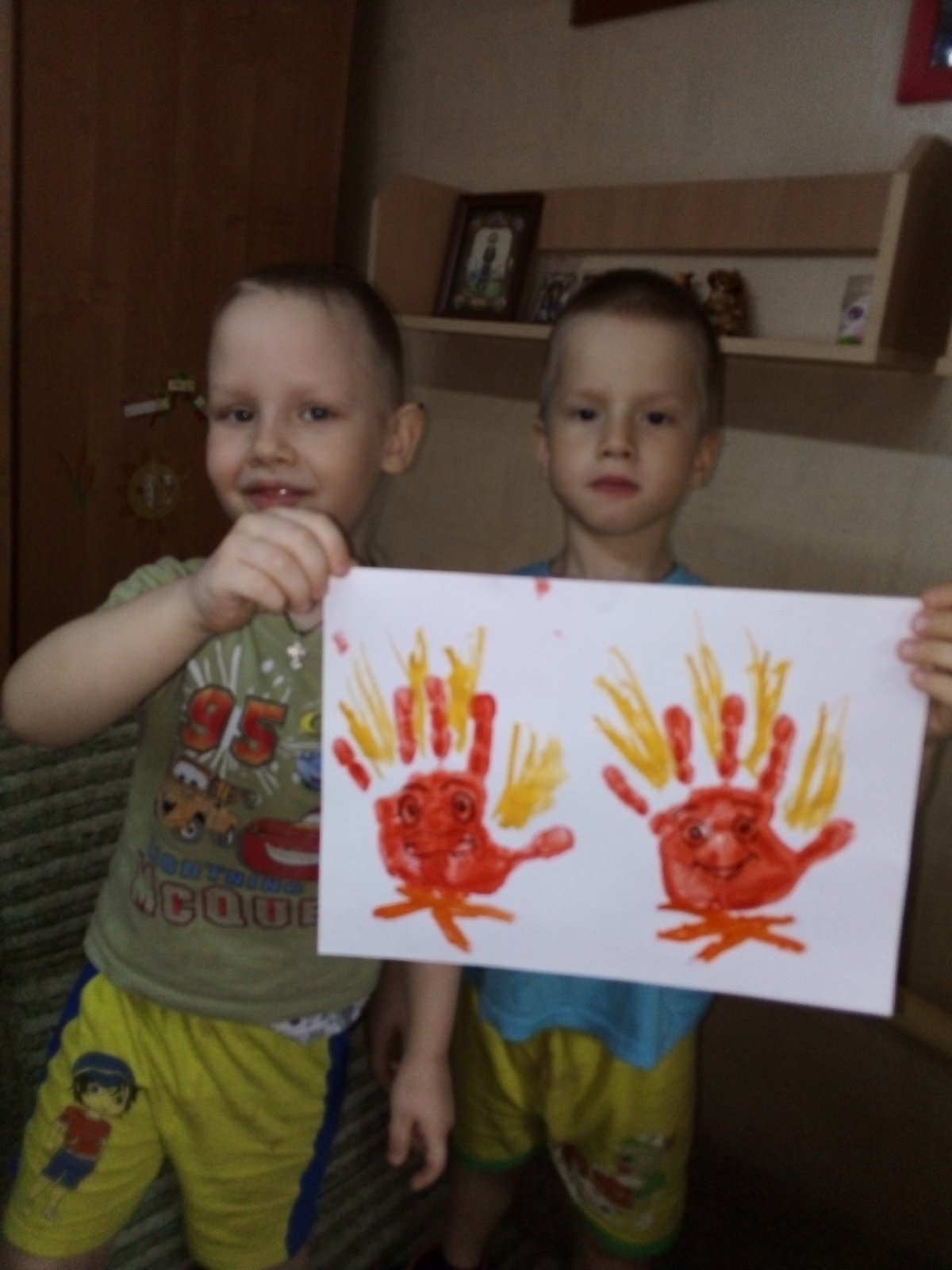 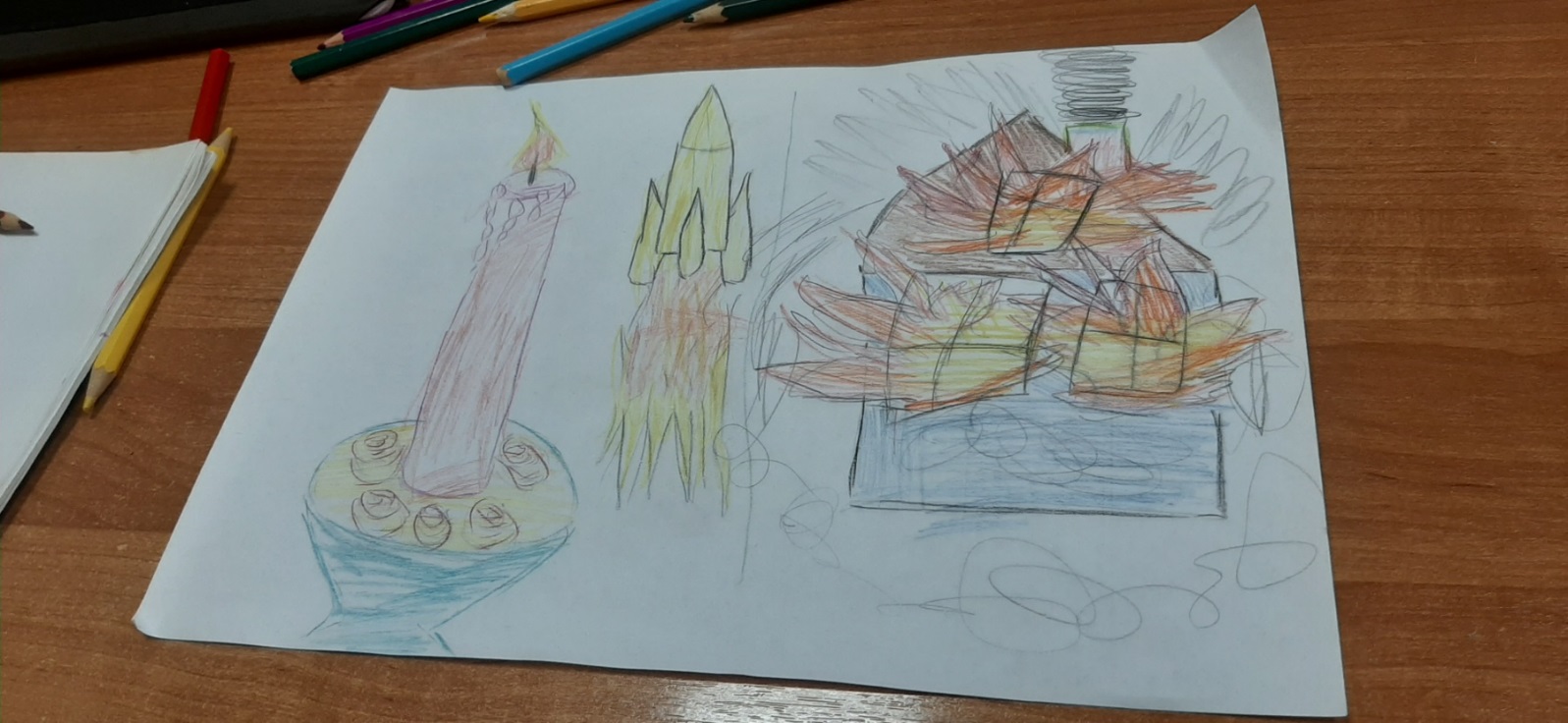 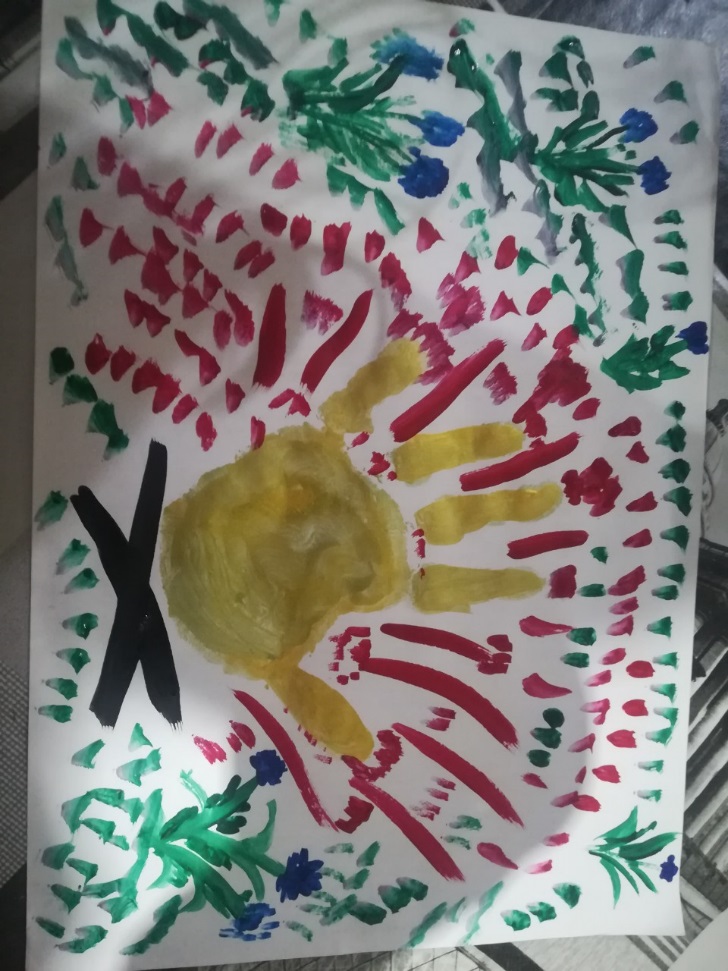 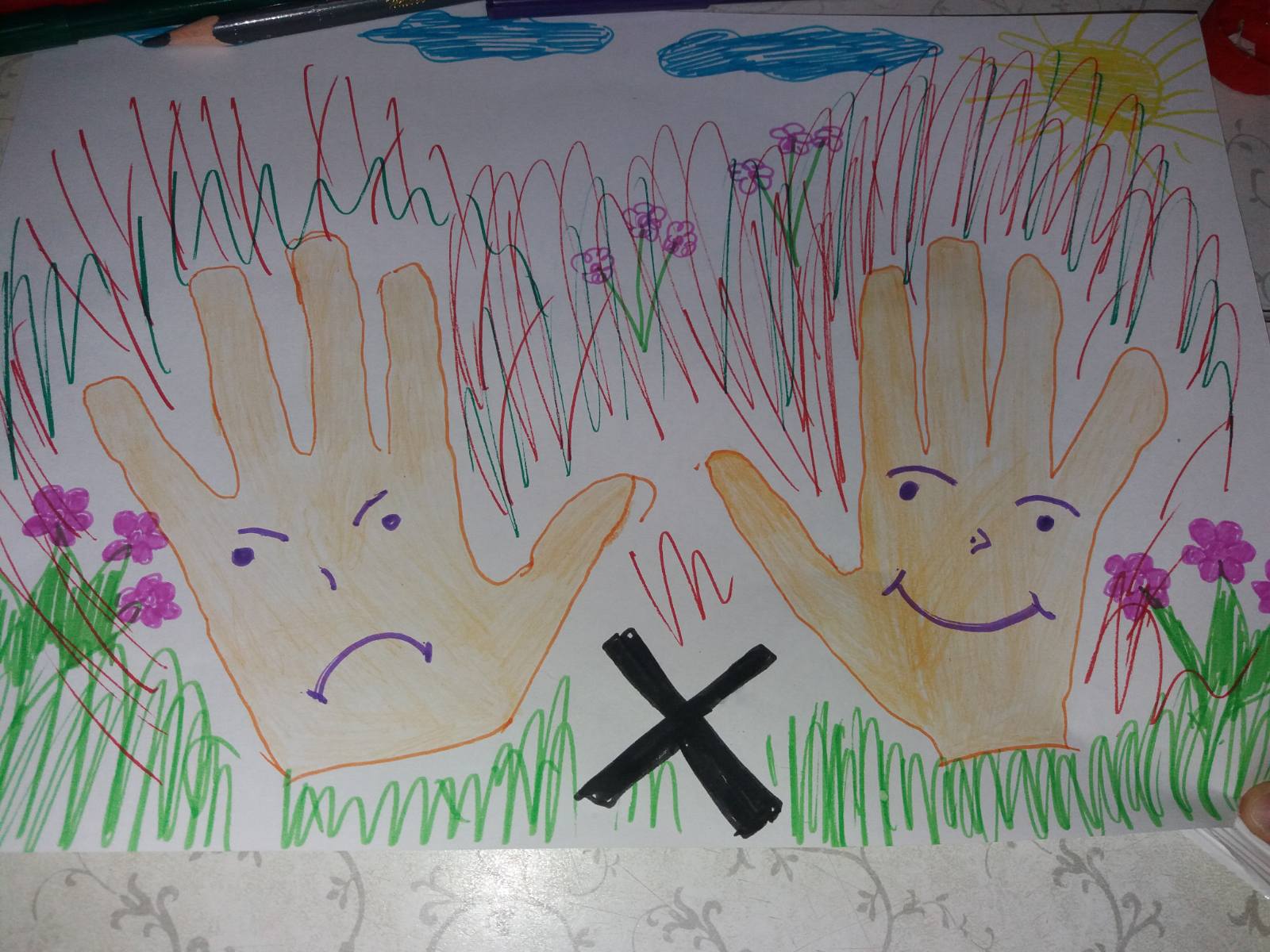 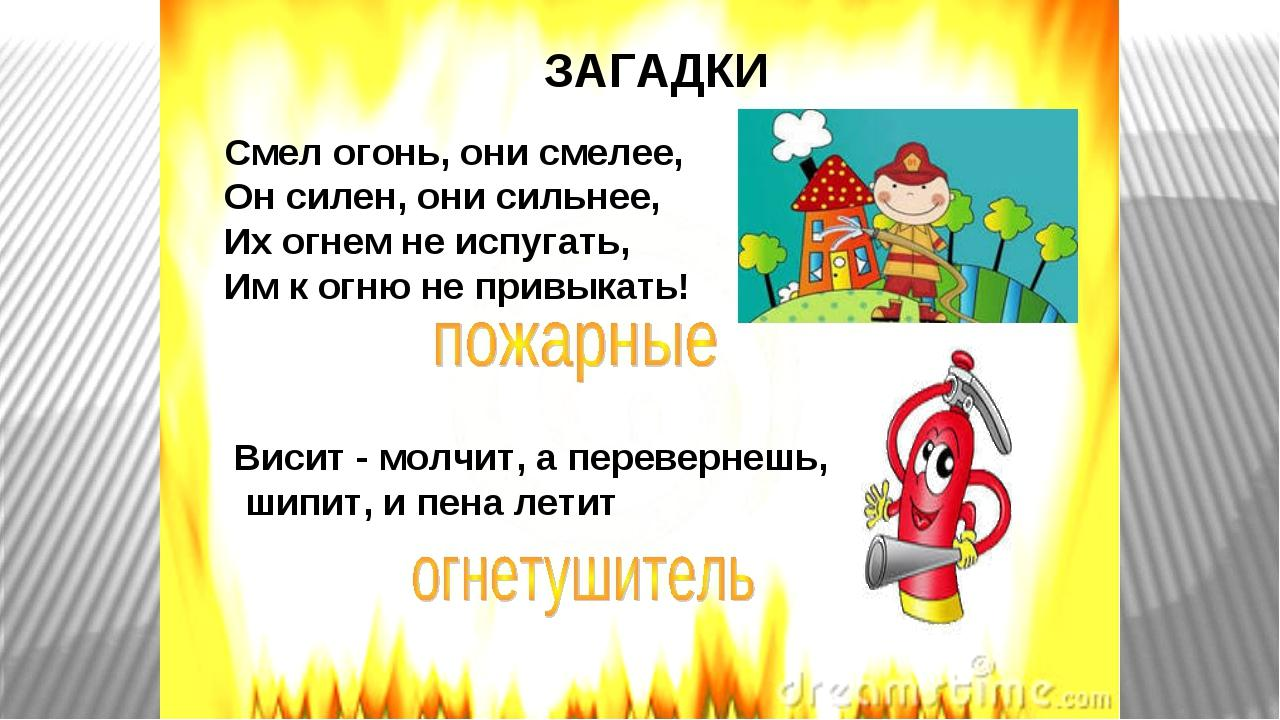 Загадки
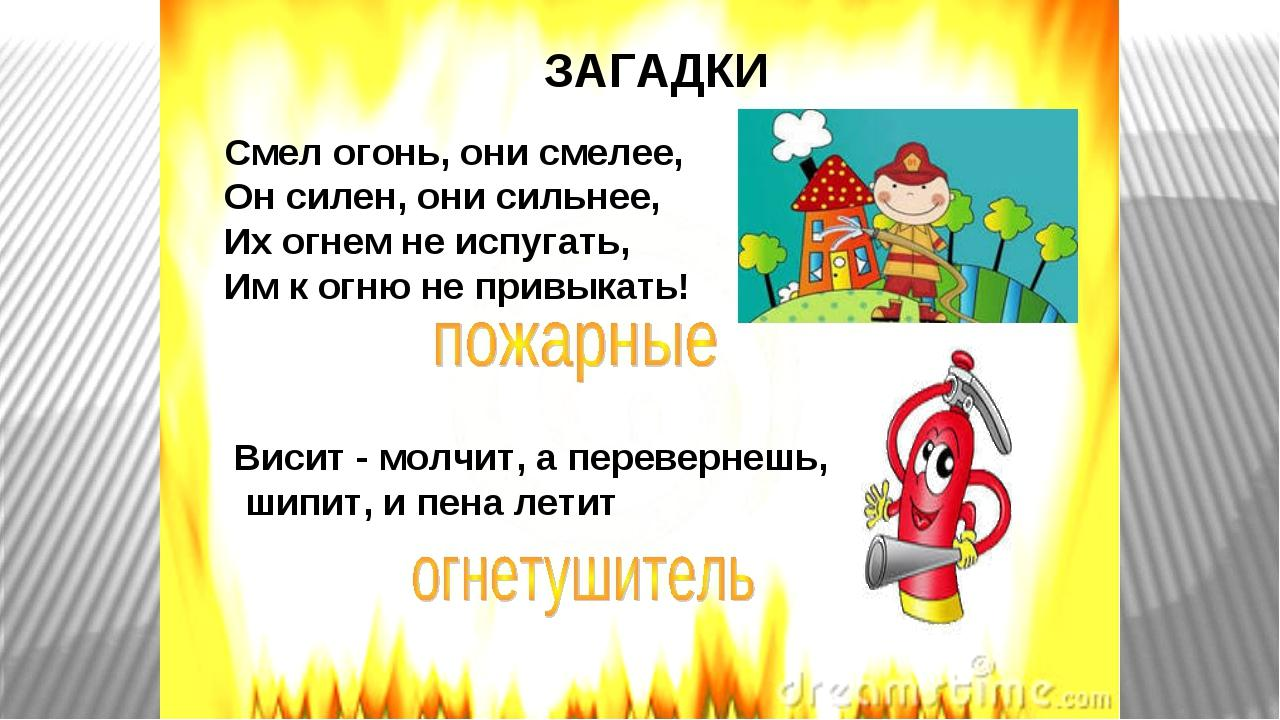 Аппликация «Пожарная машина»
Совершенствовать умение детей выкладывать и наклеивать детали аппликации;
 Формировать умение вырезать по контуру, по намеченной линии;
 Закрепить навык выполнения изображения на всей поверхности листа;
 Развивать эстетические чувства и творческую инициативу.
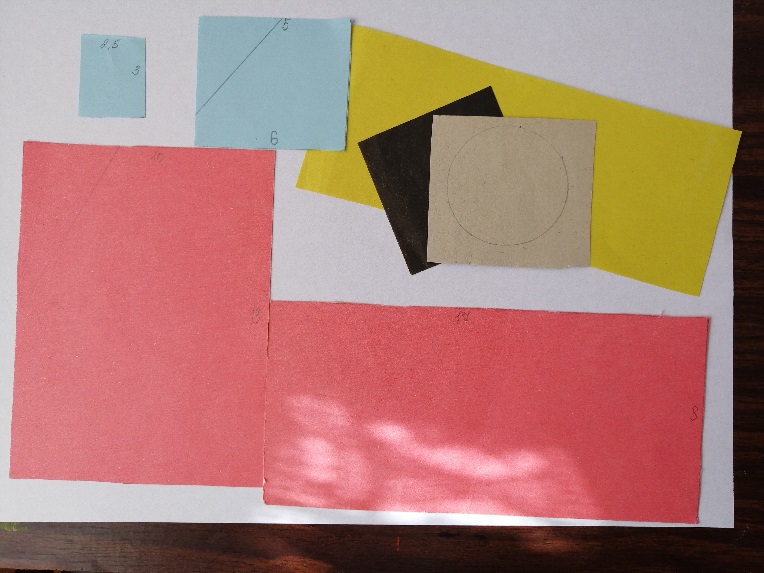 Из желтого прямоугольника отрезаем 2 длинных полоски, оставшуюся часть нарезаем короткими полосками для лестницы.
Выкладываем детали и наклеиваем их на листок.
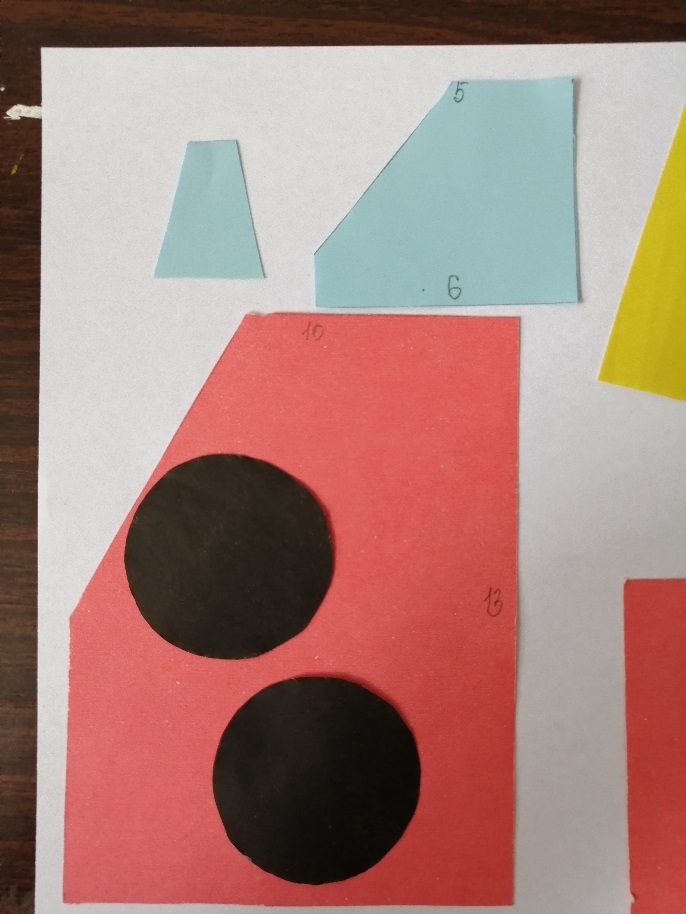 По контуру вырезаем круги.
У голубого и красного прямоугольников по линии отрезаем угол.
У маленького голубого прямоугольника отрезаем углы.
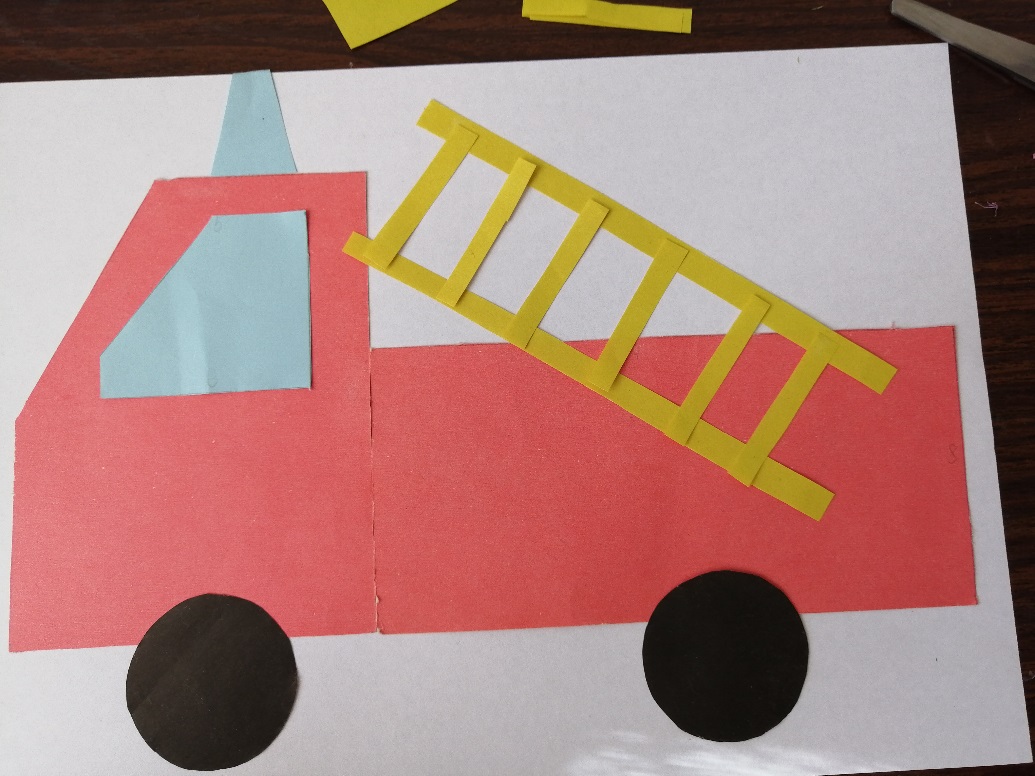 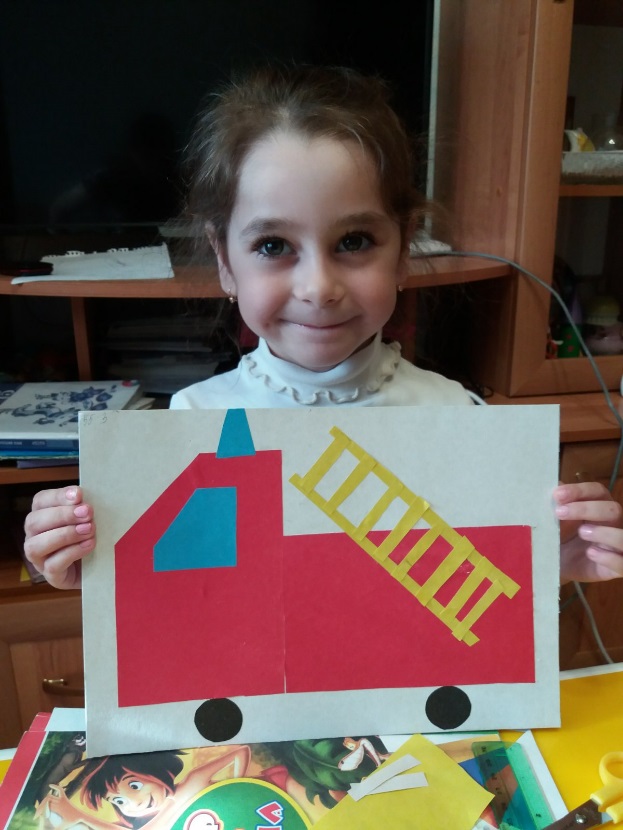 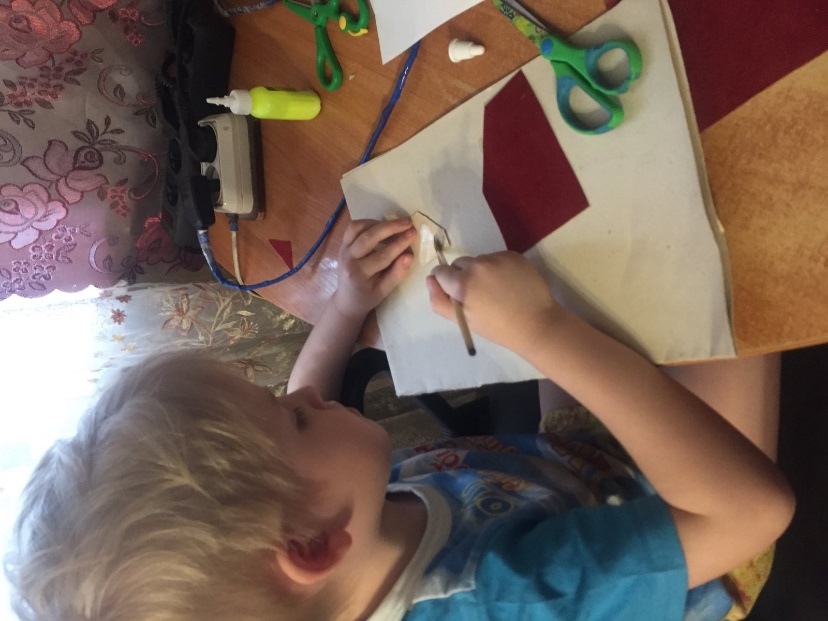 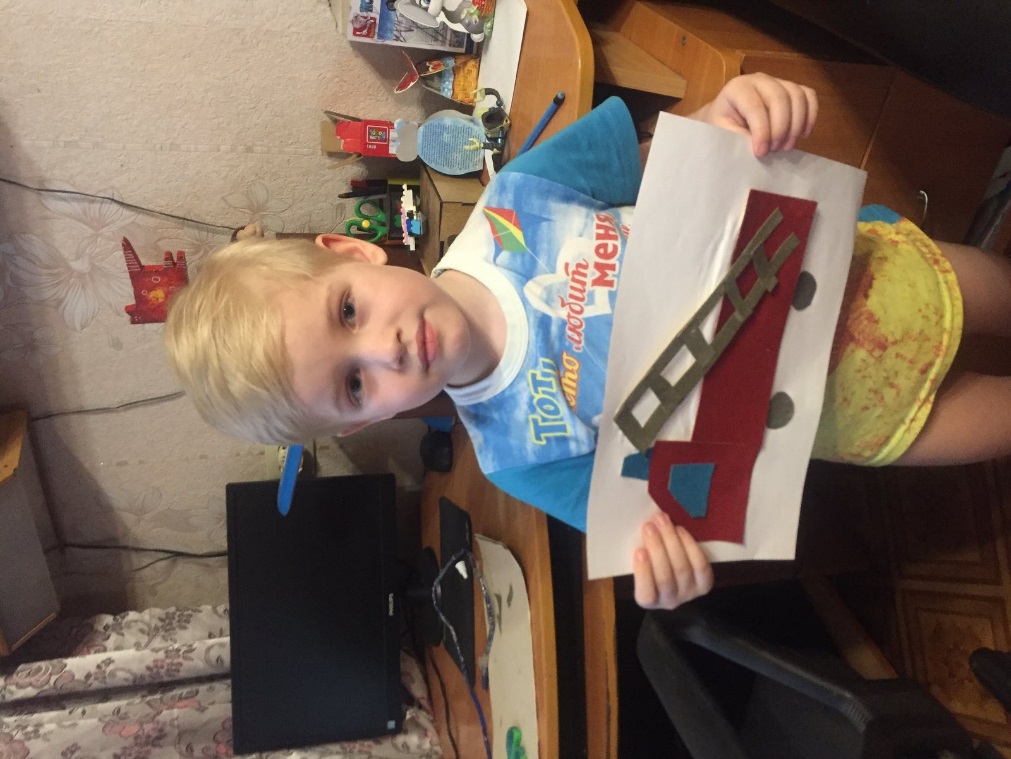 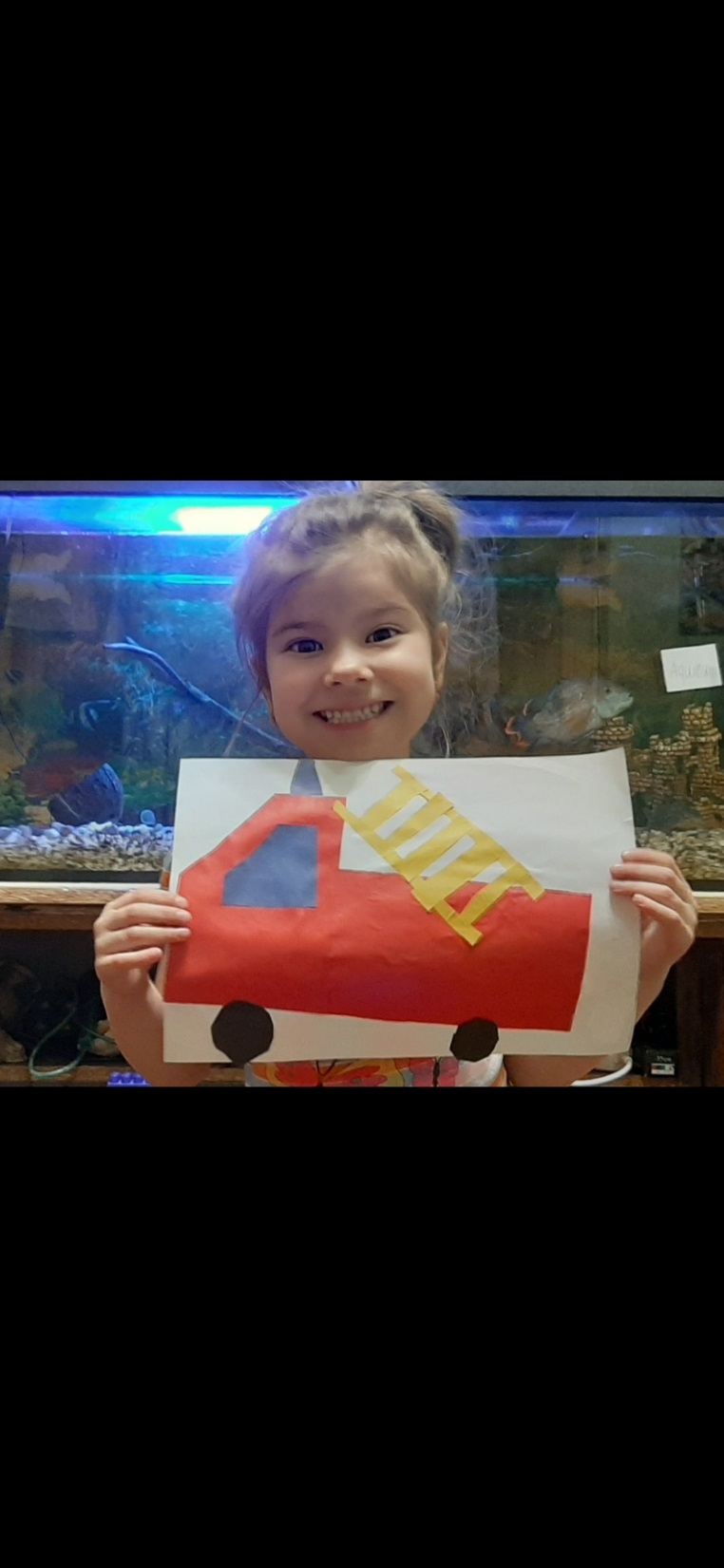 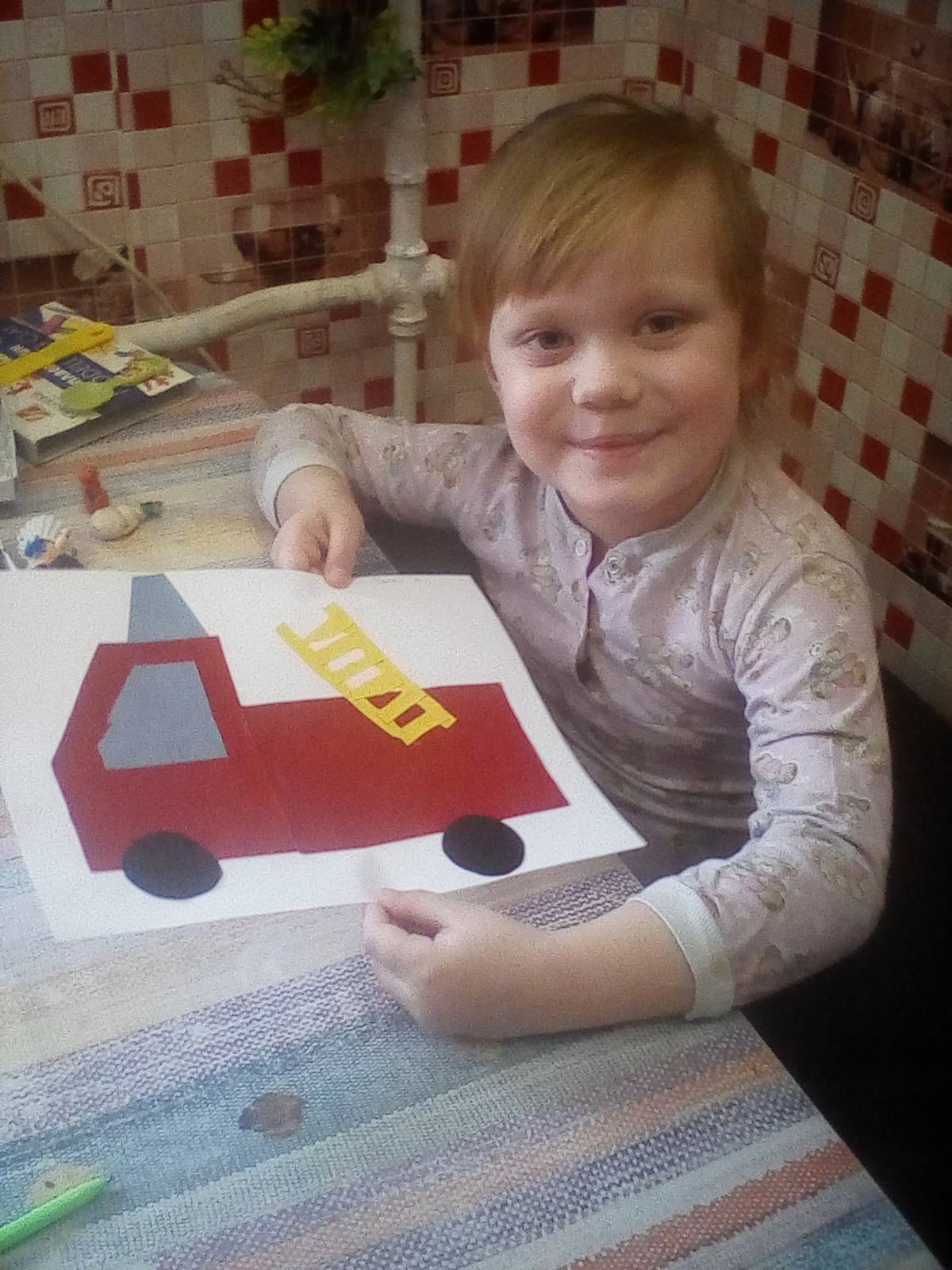